Барьеры общения
"Барьер" общения – это…
… психологическое препятствие на пути адекватной передачи информации между партнерами по общению.
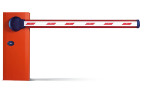 Барьеры взаимодействия:
мотивационный барьер, 
этический барьер, 
барьер стилей общения,
барьер некомпетентности.
Мотивационный барьер …
…возникает, если у партнеров разные мотивы вступления в контакт. 

Например: один заинтересован в развитии общего дела, а другого интересует только немедленная прибыль.
Этический барьер …
…возникает тогда, когда взаимодействию с партнером мешает его нравственная позиция, несовместимая с вашей.
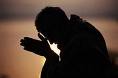 Барьер стилей общения …
… зависит от темперамента, характера, мировоззрения и формируется под влиянием воспитания, окружения, профессии.
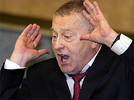 Барьер некомпетентности …
… возникает в том случае, когда некомпетентность партнера вызывает чувство досады, ощущение потерянного времени.
Барьеры восприятия и понимания:
эстетический барьер, 
разное социальное положение, 
барьер отрицательных эмоций, 
барьер состояние здоровья, 
психологическая защита, 
барьер установки, 
барьер двойника.
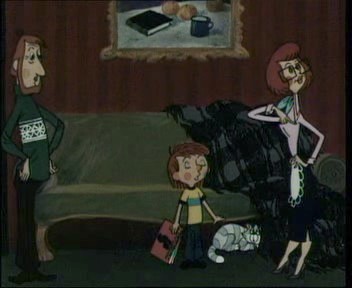 Эстетический барьер …
… возникает в том случае, когда партнер неопрятно, неряшливо одет или обстановка в его кабинете, вид рабочего стола не располагают к беседе.
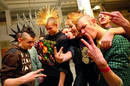 Разное социальное положение партнеров …
… может препятствовать общению, если один из них привык испытывать трепет перед начальством.
Барьер отрицательных эмоций …
… возникает в общении с расстроенным человеком.
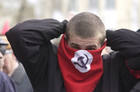 Состояние здоровья человека …
… людям не составляет большого труда по внешним признакам догадаться о том, что происходит с человеком, выбрать соответствующий тон, слова или сократить время общения, чтобы не утомлять собеседника, которому нездоровится.
Психологическая защита …
… вызвана желанием собеседника защититься от вас.
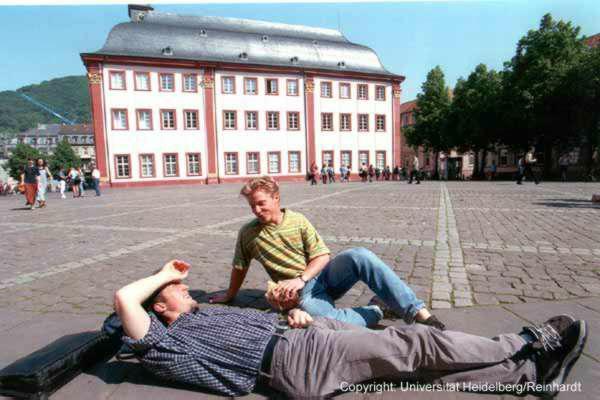 Барьер установки …
… возникает, когда деловой партнер обладает негативной установкой по отношению к вам или к фирме, представителем которой вы являетесь.
Барьер двойника …
… заключается в том, что мы невольно судим о каждом человеке по себе, ждем от делового партнера такого поступка, какой совершили бы на его месте.
Коммуникативные барьеры:
семантический барьер,
неумение выражать свои мысли, 
плохая техника речи, 
неумение слушать, 
барьер модальностей, 
барьер характера.
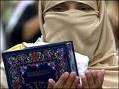 Семантический барьер …
любое слово имеет обычно не одно, а несколько значений; 
«смысловые» поля у разных людей разные; 
зачастую используются жаргонные слова, тайные языки, часто употребляемые в какой-либо группе образы, примеры
Неумение выражать свои мысли (логический барьер) ...
... возникает, если человек, с нашей точки зрения, говорит или делает что-то в противоречии с правилами логики; тогда мы не только отказываемся его понимать, но и эмоционально воспринимаем его слова отрицательно.
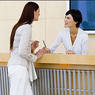 Плохая техника речи (фонетический барьер)
когда говорят на иностранном языке; 
используют большое число иностранных слов или специальную терминологию; 
когда говорят быстро, невнятно и с акцентом. 

Например: невыразительная речь, речь-скороговорка, звуки-паразиты, дефекты речи
Неумение слушать …
… проявляется в том, что партнер перебивает, начинает говорить о своем или уходит в собственные мысли и вовсе не реагирует на ваши слова.
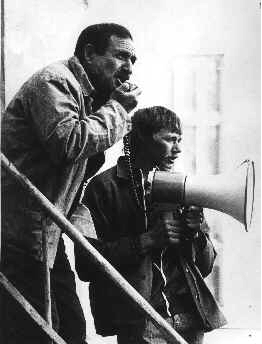 … возникает тогда, когда человек не задумывается о приоритетном канале восприятия информации.
Барьер модальностей …
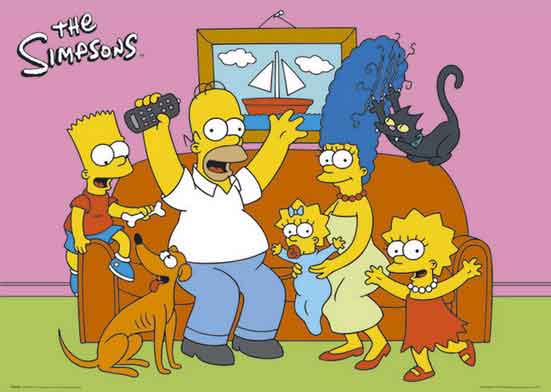 Барьер характера …
… люди с ярко выраженными особенностями темперамента могут быть неудобными собеседниками. 

Невежливость – это тот барьер, который мешает и правильно воспринимать партнера, и понимать, что он говорит, и взаимодействовать с ним.
В процессе делового общения различают следующие «барьеры»:
«авторитет»; 
«избегание»; 
«непонимание».
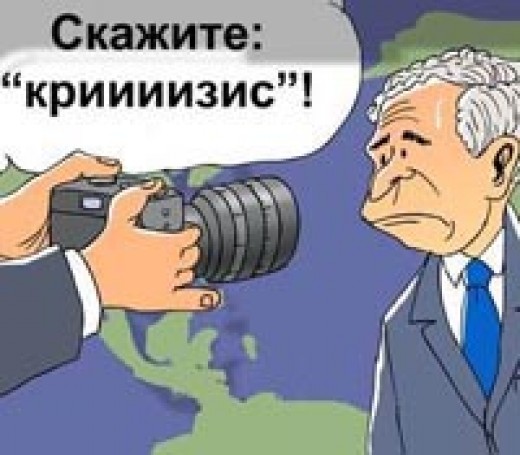 Барьер «авторитет»
Разделив всех людей на авторитетных и неавторитетных, человек доверяет только первым и отказывает в доверии другим.
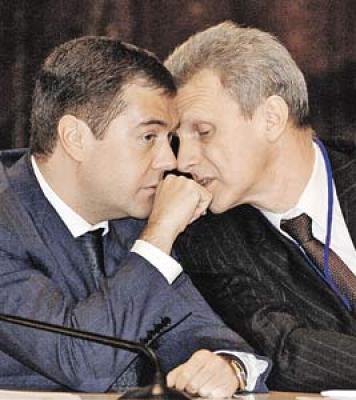 Отнесение человека к авторитетным зависит от следующих факторов:
Социального положения (статуса)
Искренности
Привлекательного внешнего вида
Доброжелательного отношения 
Компетентности
Барьер «избегание»
Человек избегает источников воздействия, уклоняется от контакта с собеседником. 

Установлено, что чаще всего барьер обусловлен той или иной степенью невнимания.
Привлечь внимание можно при использовании:
прием «нейтральной фразы» 
прием «завлечения»
прием «зрительного контакта»
Барьер «непонимание»
Зачастую источник информации заслуживает доверия, авторитетен, однако информация «не доходит».
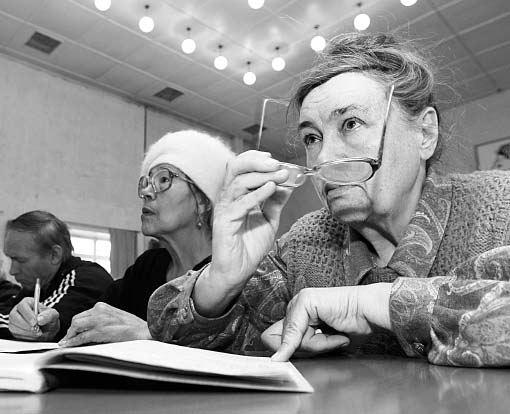